﻿LLM-Guided Counterfactual Data Generation for Fairer AI
ACM WWW’24
Hewlett Packard India
A 35-year-old African American man
Education: BS in Computer Science 
Experience: 5 years of relevant work experience 
Skills: Proficient in required programming languages 
Model's Decision: Reject the candidate, ranking him 20th out of 100 applicants.
Overview
Unfair decision
model's decision-making process is not transparent,
produces discriminatory outcome
Biased model
Bias due to model
Bias due to dataset
Imbalanced data, biased labeling, lack of diversity
Fails to capture the correlation with qualification
Terminologies
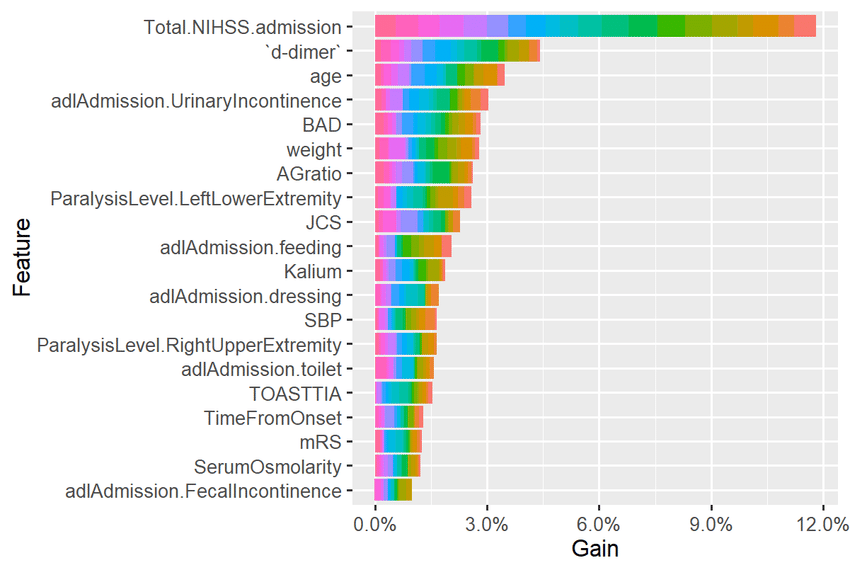 Model explanations




Counterfactual explanations
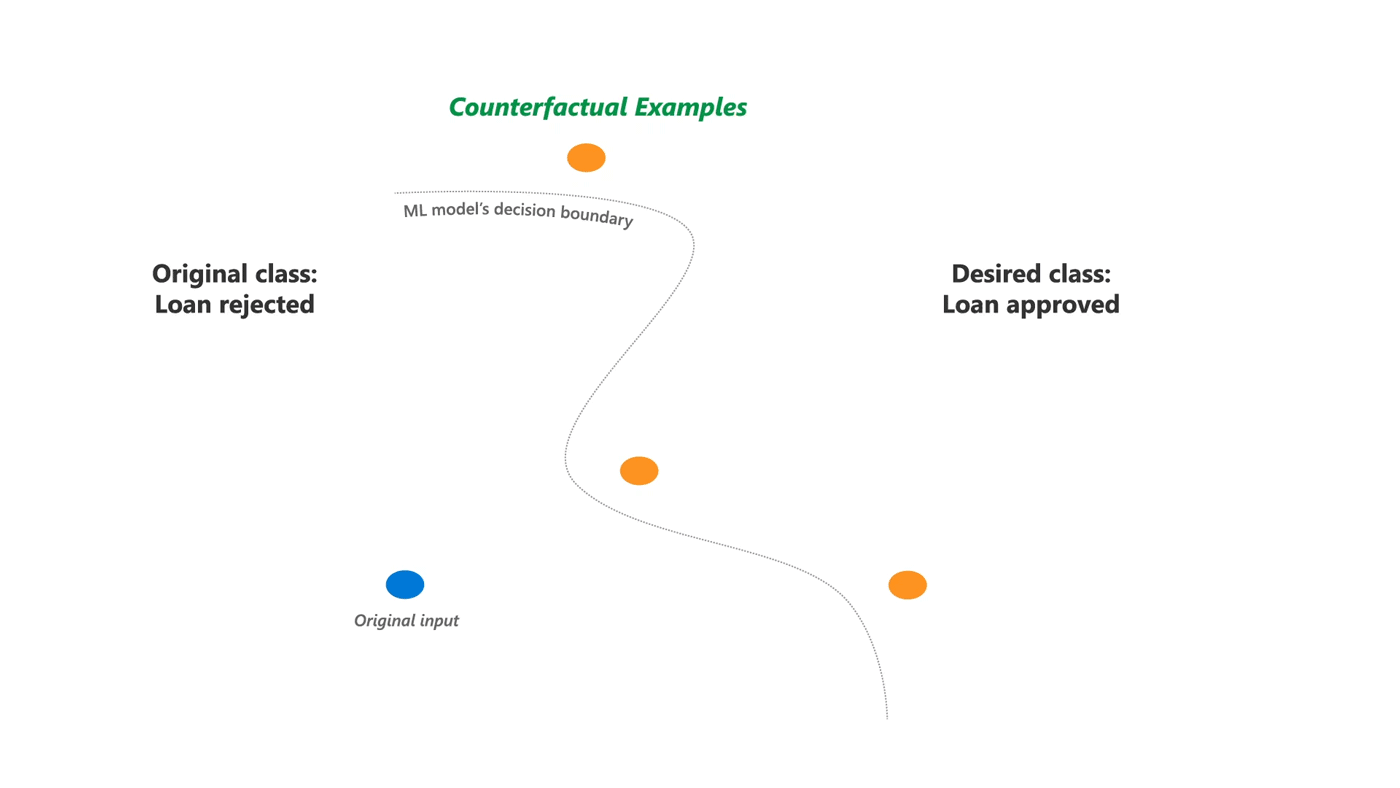 “If you had a better income, you could’ve got the lone”
Tools
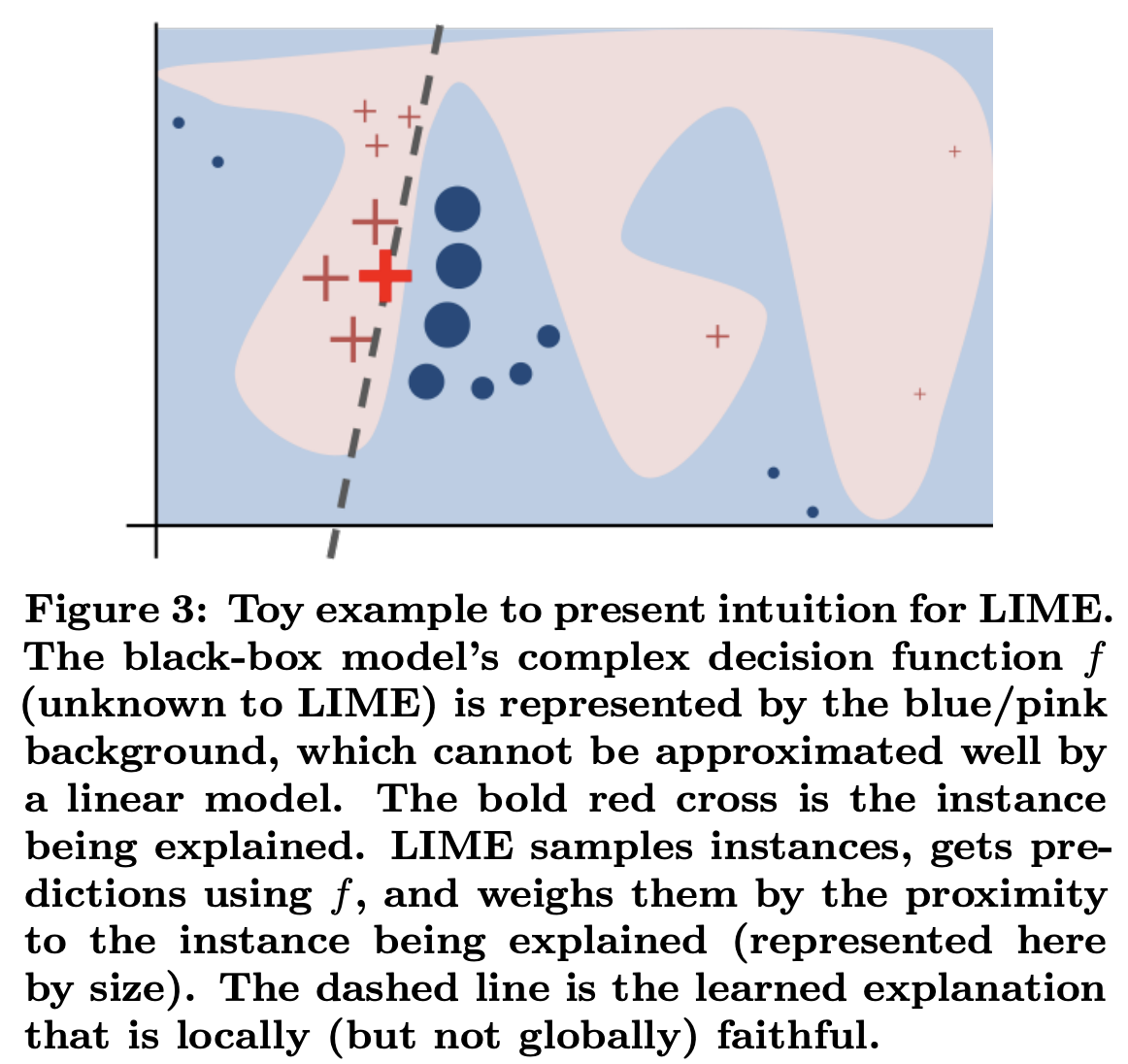 Model explanations

LIME

SHAP
Tools
Sample Input
Dataset: Adult Income Dataset (a sample dataset in AIF360)
Protected Attribute: sex (binary, 0 for female, 1 for male)
Target Variable: income (binary, 0 for <=50K, 1 for >50K)
Model: Tensorflow, PyTorch, Scikit-Learn any model
Bias estimator
AIF-360
Sample Output
Disparate Impact: 0.65 (indicates bias in the model, as the ratio of favorable outcomes for the protected group is less than 0.8)
Equal Opportunity Difference: 0.12 (indicates bias in the model, as the difference in true positive rates between the protected groups is greater than 0.1)
Methodology
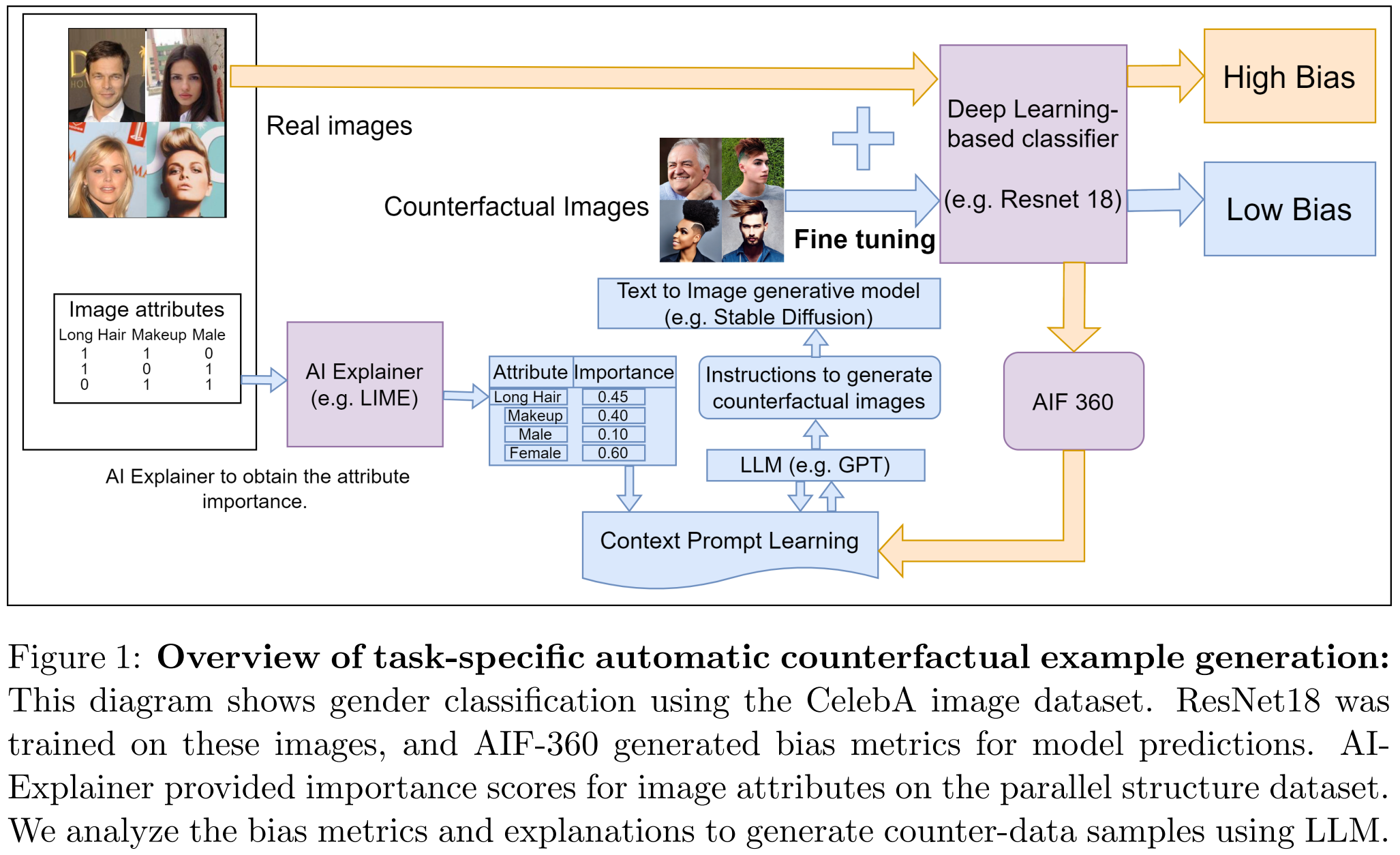 LLM and GenAI
Prompt
﻿P = {T, Acc, M, Patt, A, S}
T = task
Acc = model accuracy
M = bias metrics from AIF-360
Patt = protected attributes
A = list of attributes
S = feature importance
Algorithm
Datasets
CelebA dataset
202,599 number of face images of various celebrities
10,177 unique identities, but names of identities are not given
40 binary attribute annotations per image like ﻿gray hair, male, pale skin, bald etc
5 landmark locations

UTKface
20,000 face images with annotations of age, gender, and ethnicity.
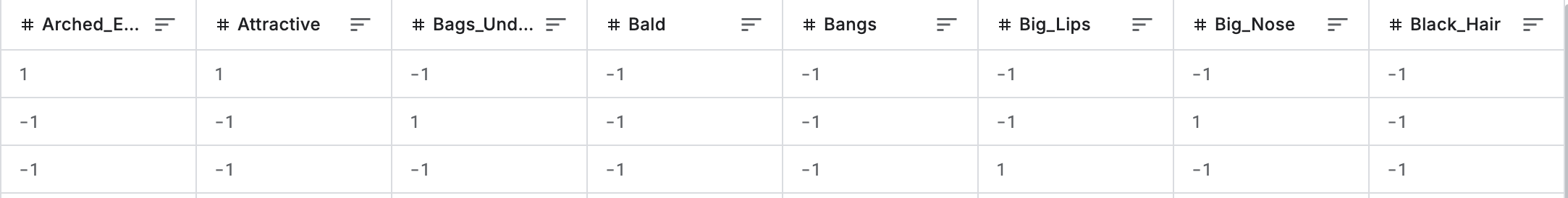 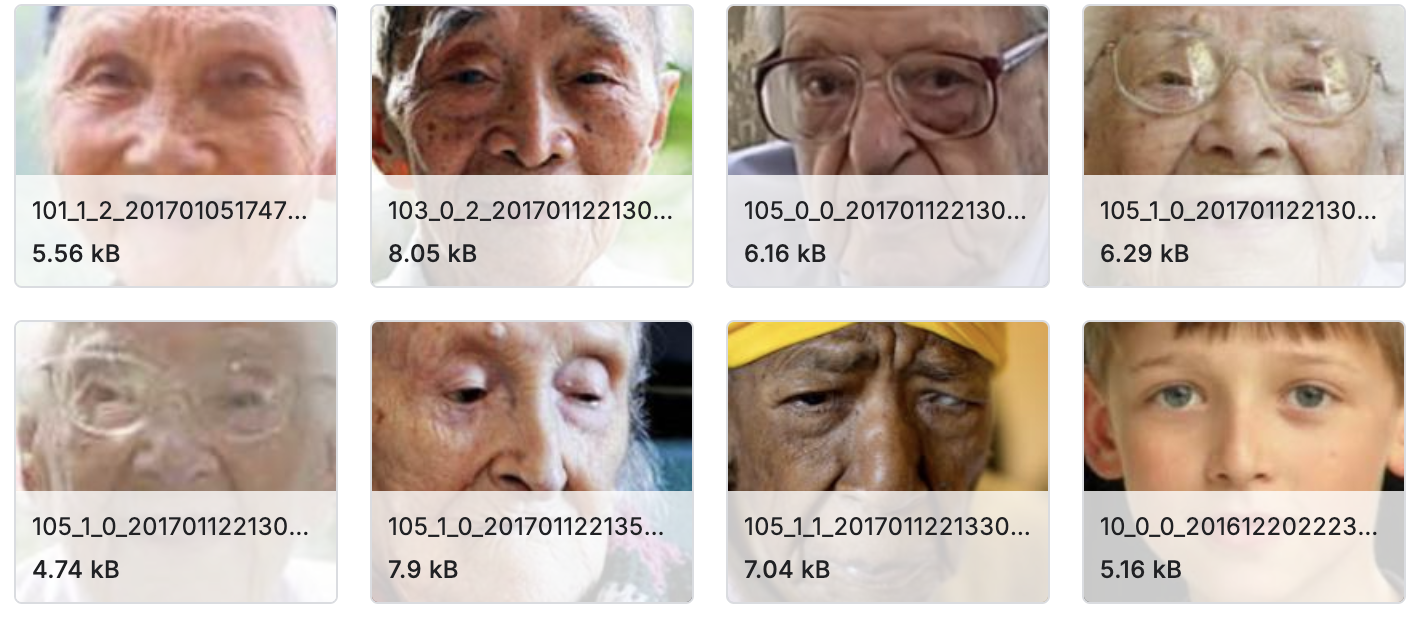 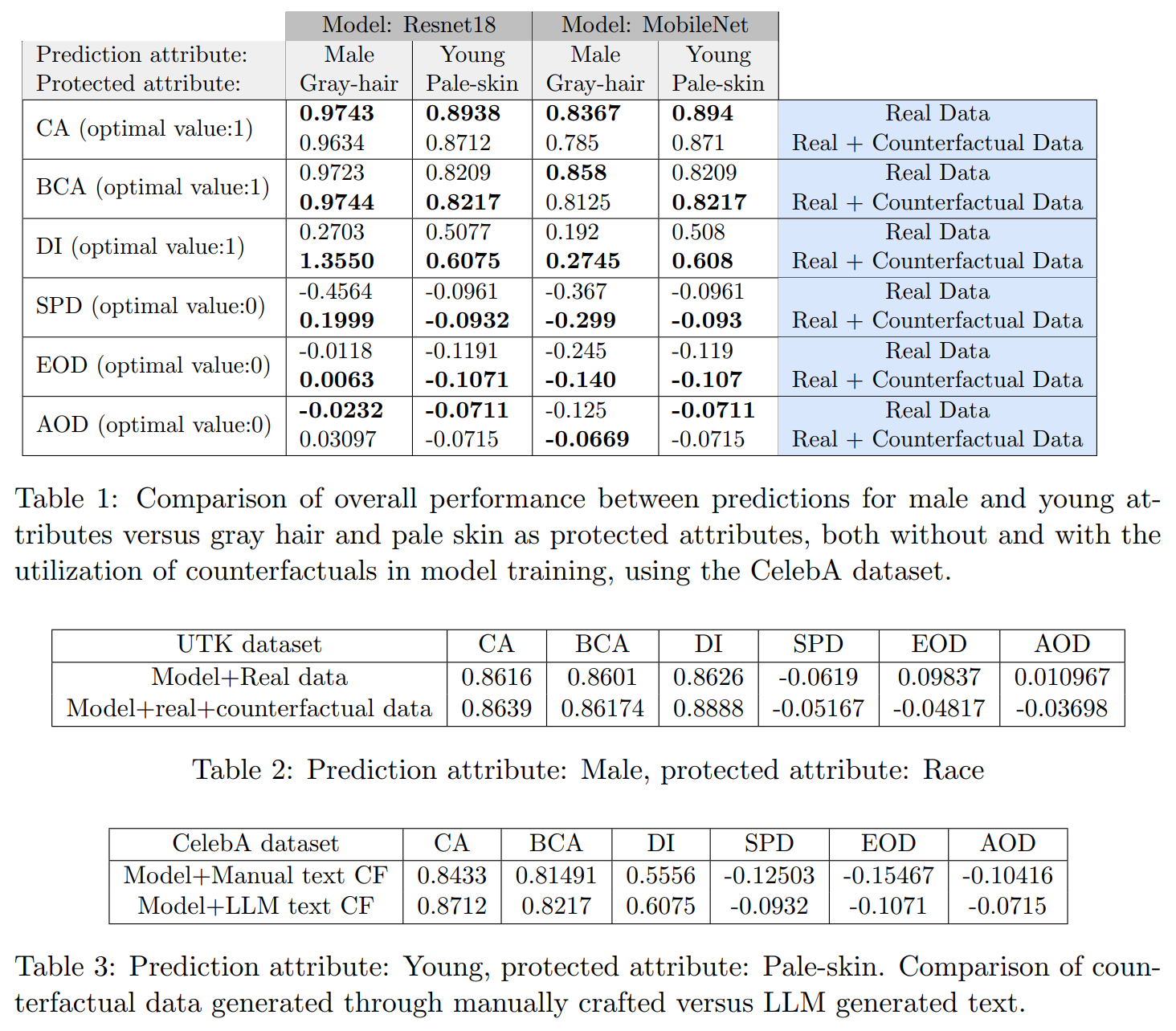 Results
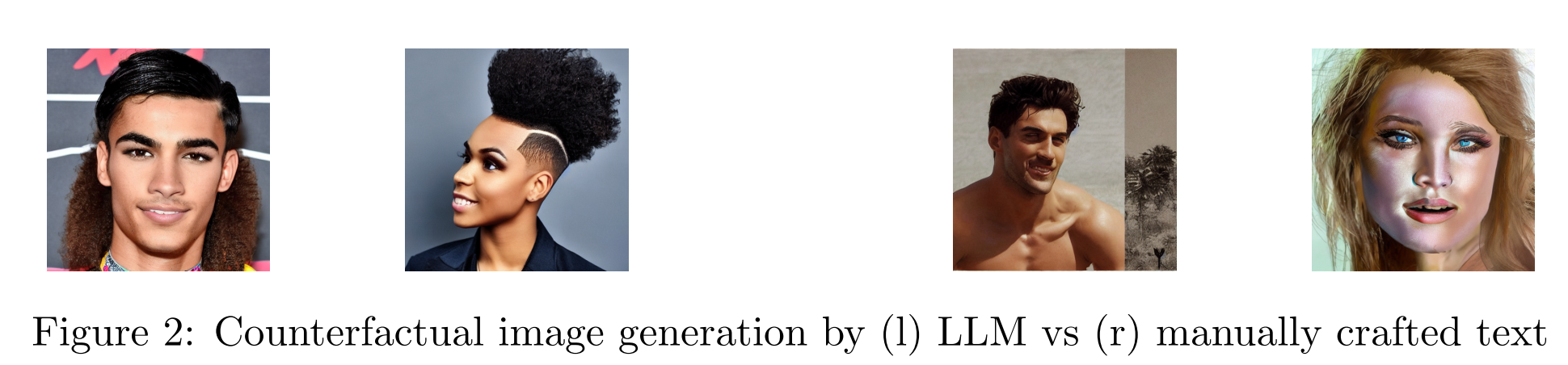 Generated with LLM instructions
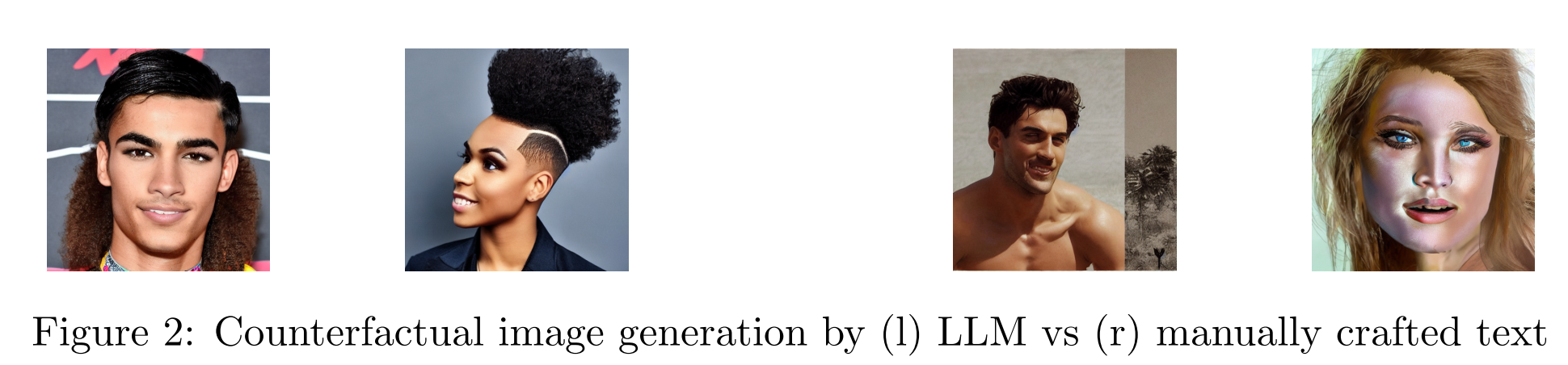 Generated with human instructions
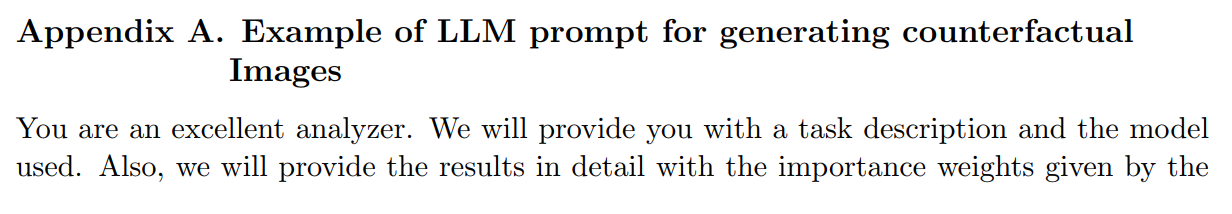 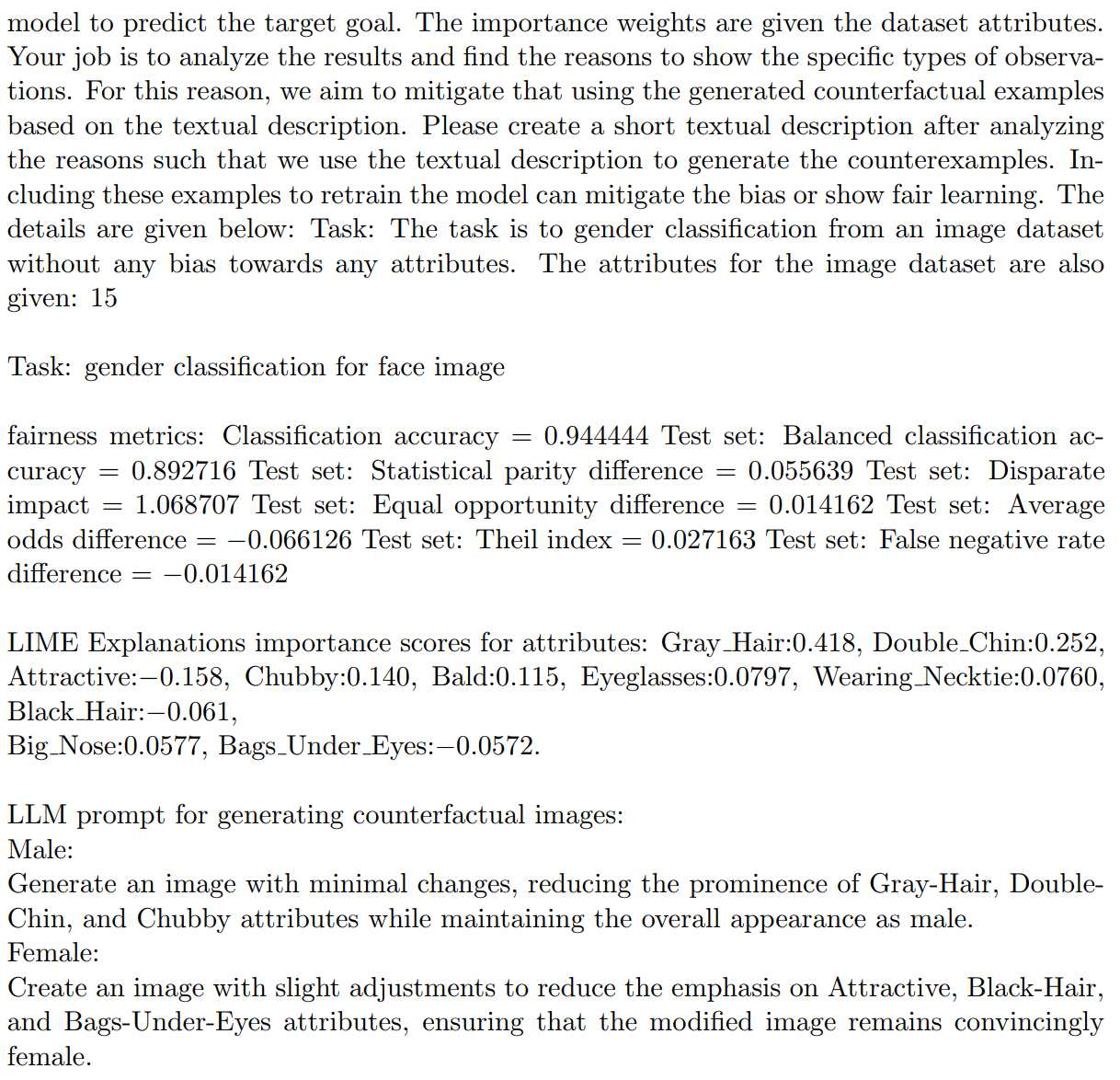